Paardenrassen
Blok 5
Niveau 4
Shetland pony
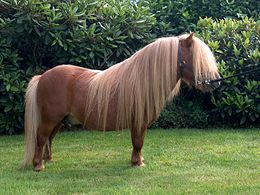 Haflinger
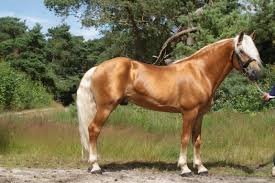 Fjord
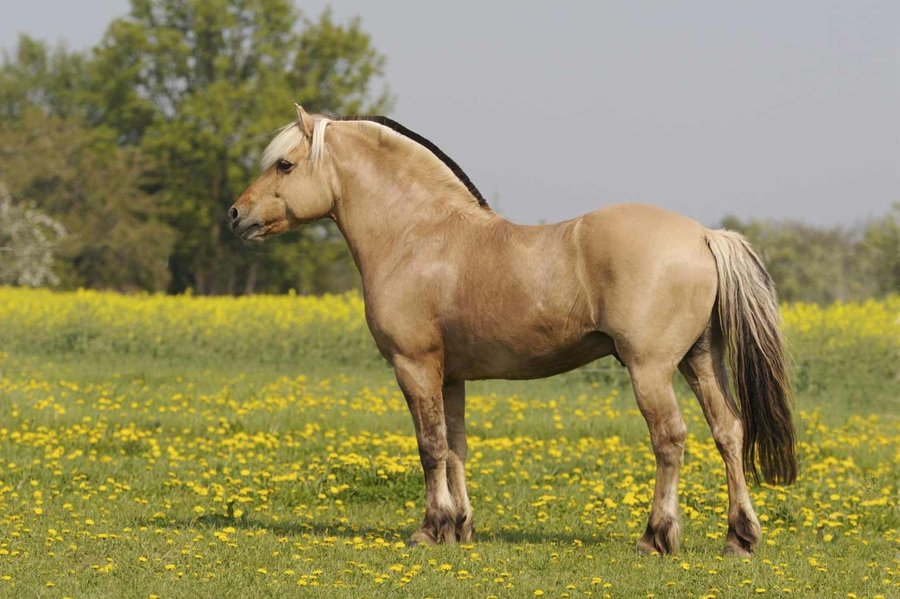 Tinker
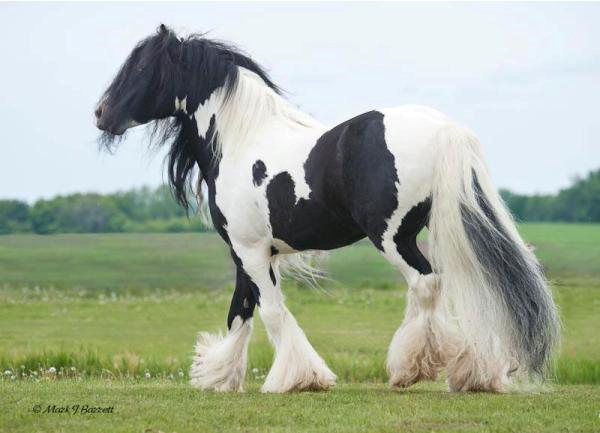 Groninger
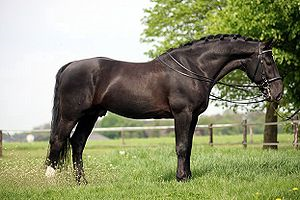 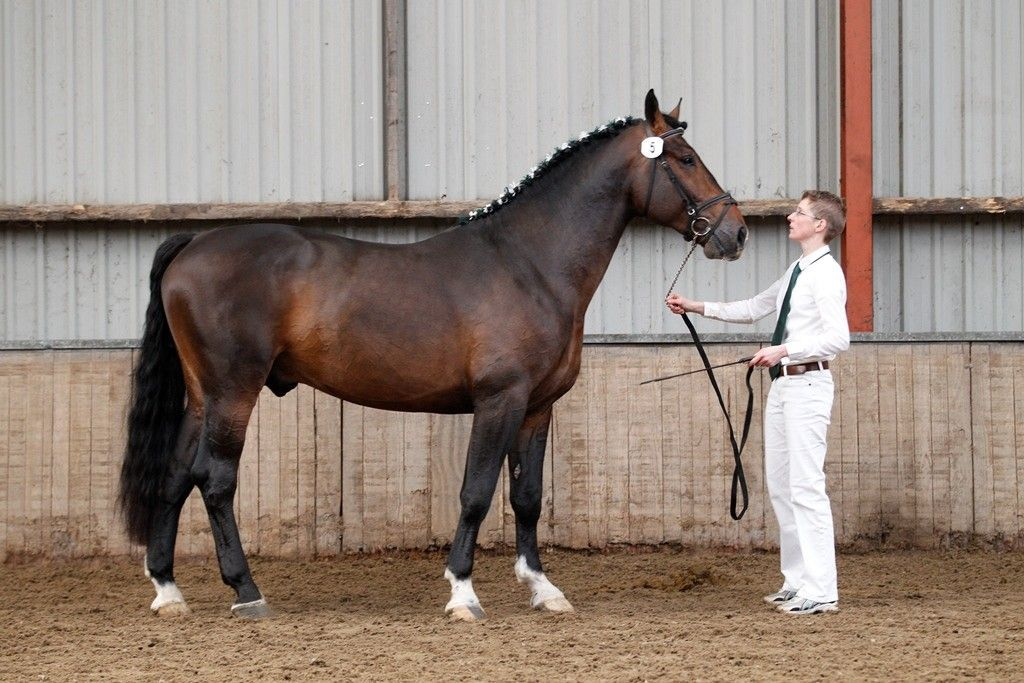 Connemara
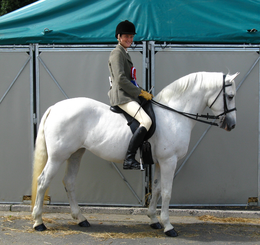 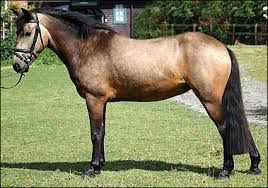 Arabisch Volbloed
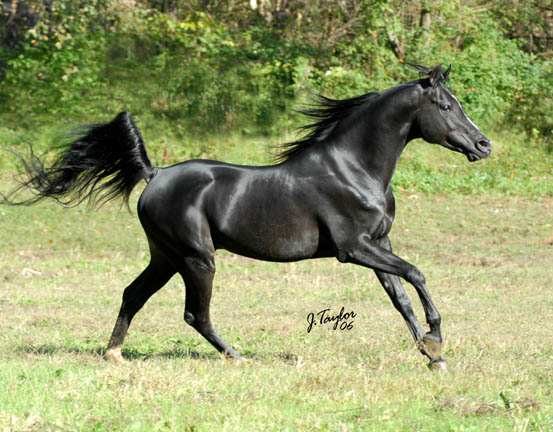 Engels volbloed
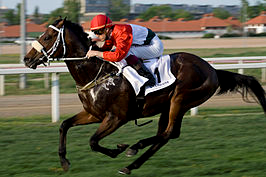 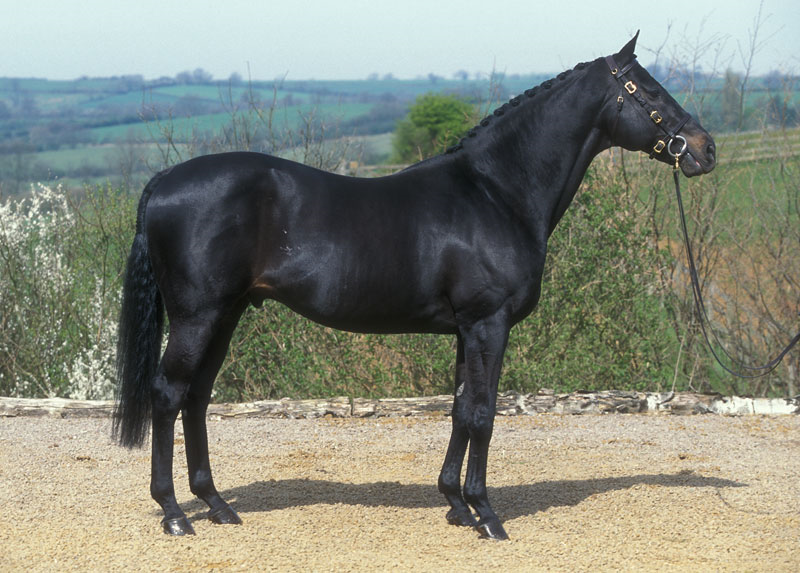 Belgisch trekpaard
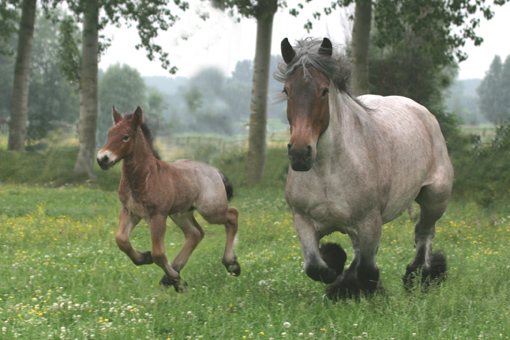 Fallabella
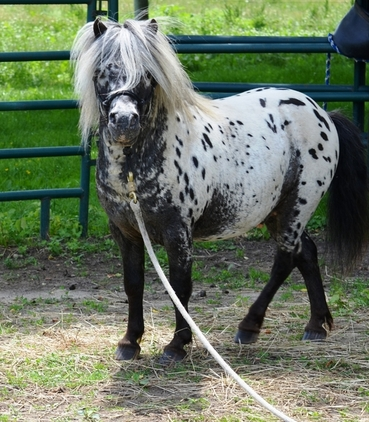 Fries
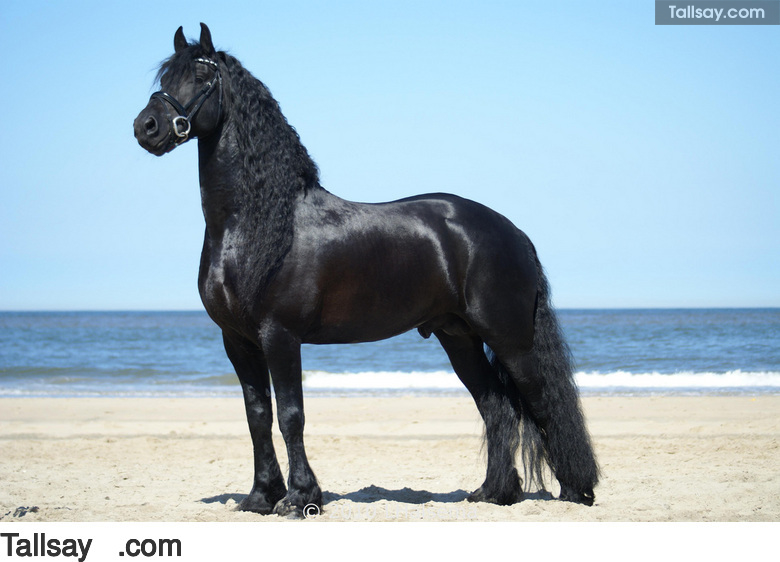 PRE
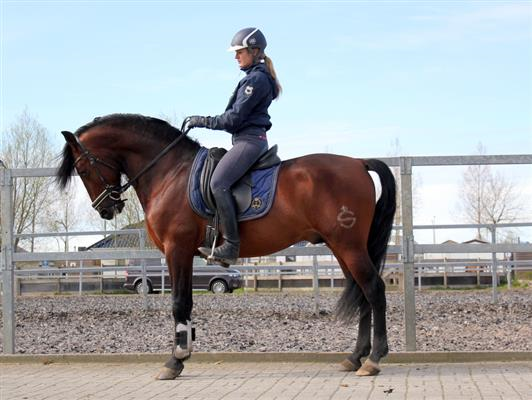 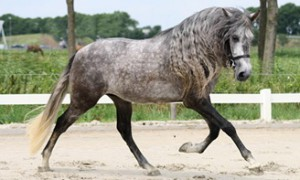 Shire
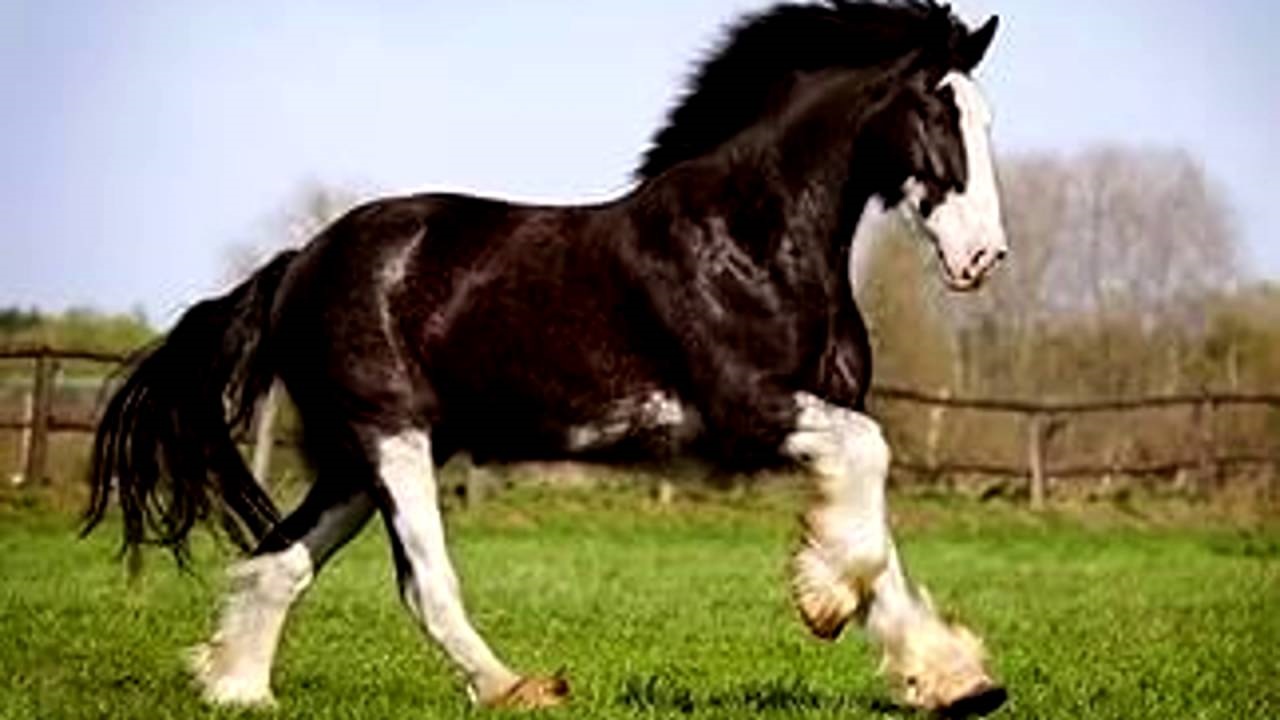 Welsh pony
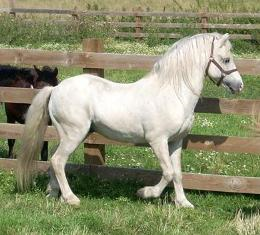 New Forest
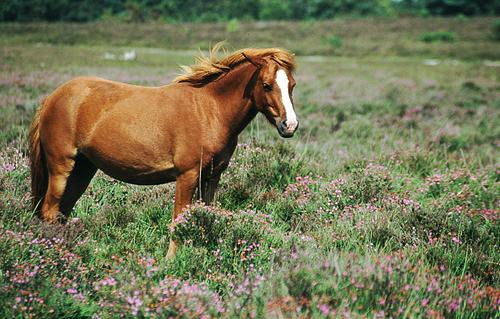 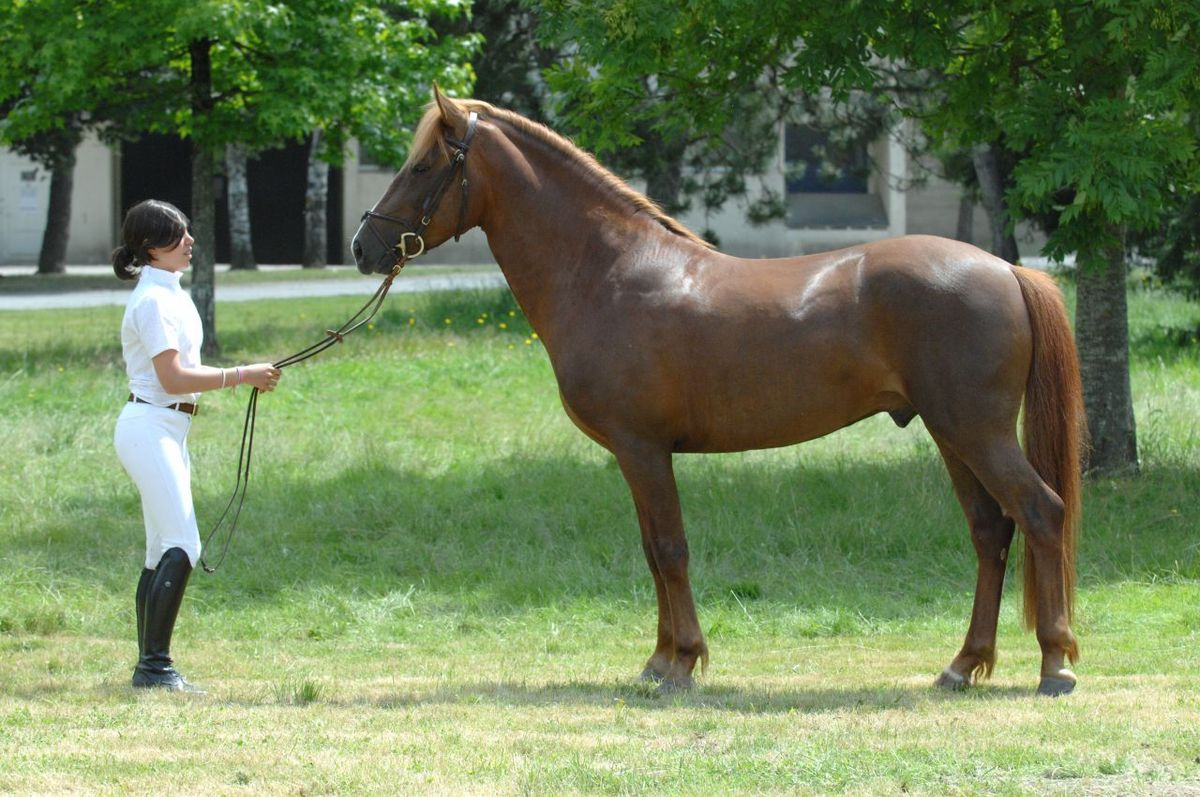 Warmbloed (o.a. KWPN)
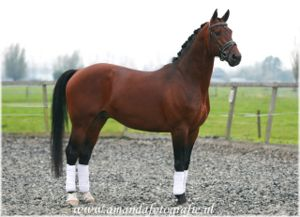 IJslander
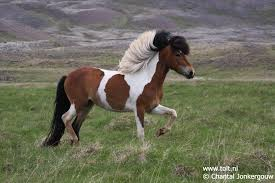 Quarter horse
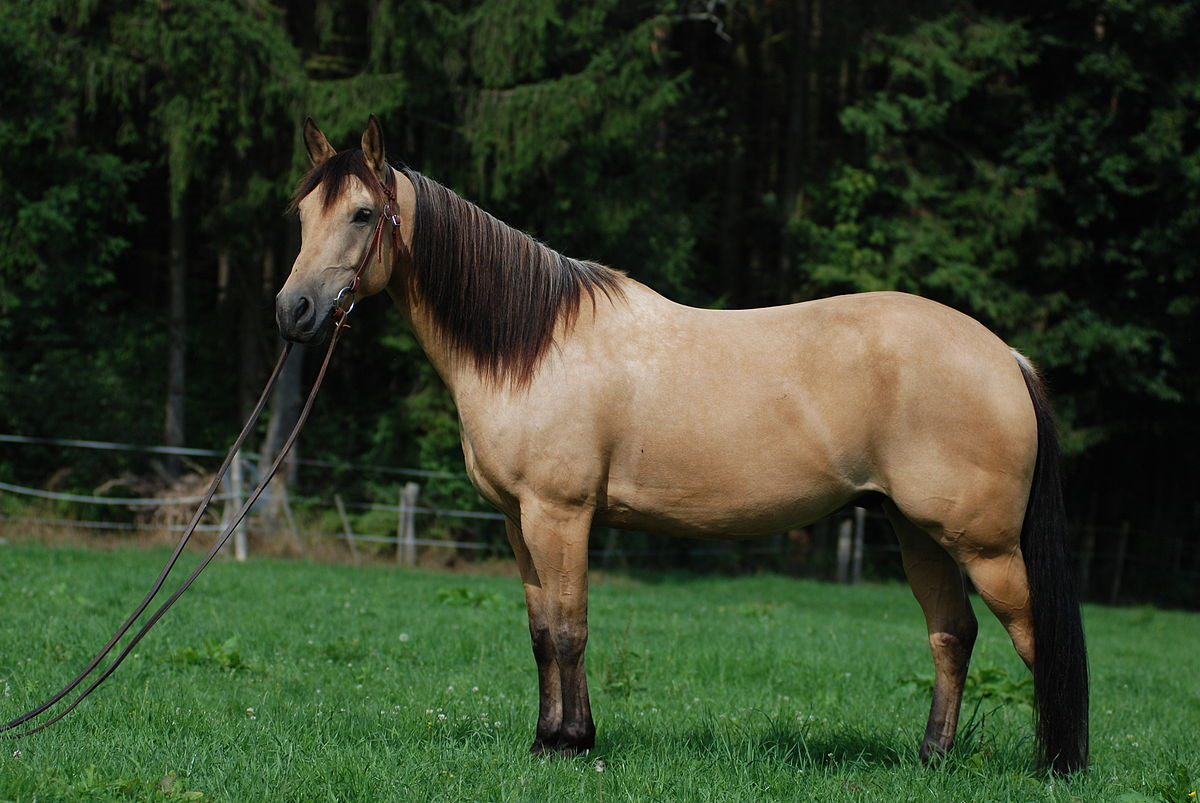 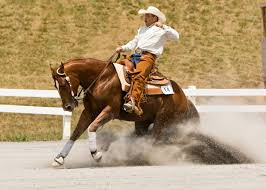 Konikpaard
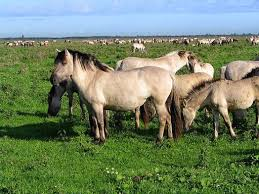 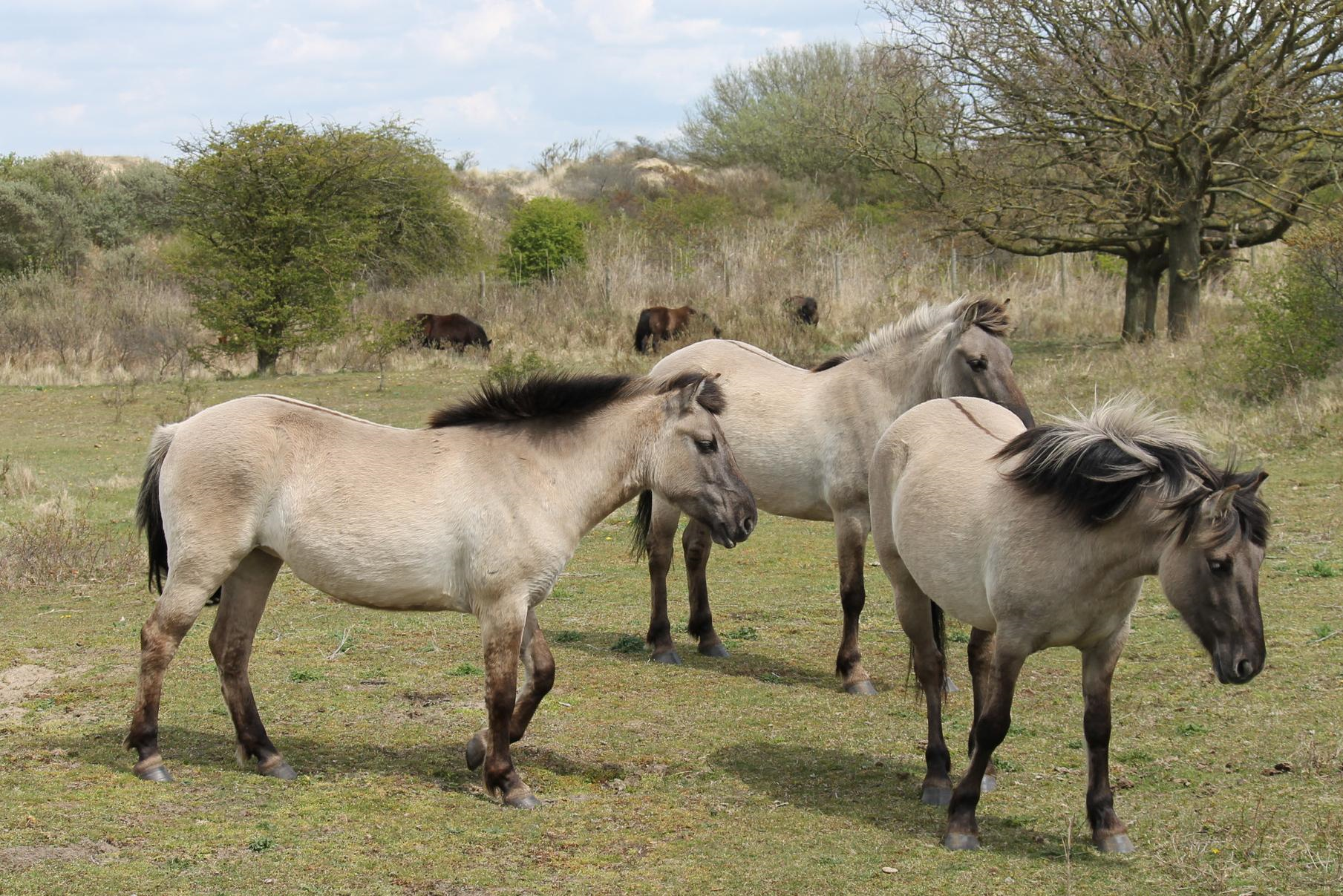 Przewalski
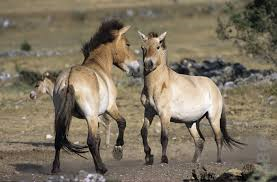